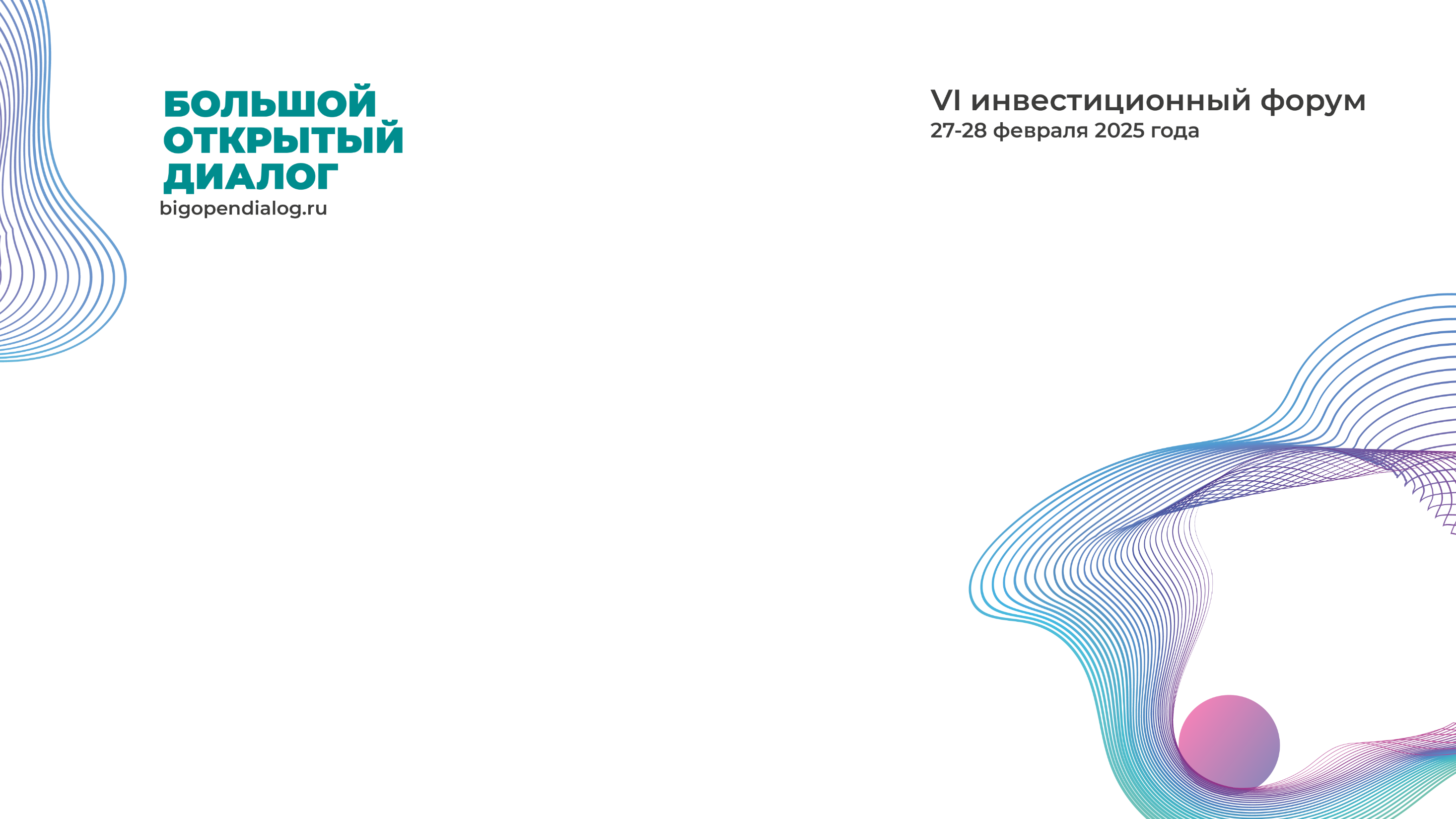 Обзор федеральных льготных программ финансирования на 2025 год. Вектор направления поддержки со стороны государства. 
Анализ работы мер поддержек для бизнеса в 2024 году. Итоги. Задачи. Разбор проблем
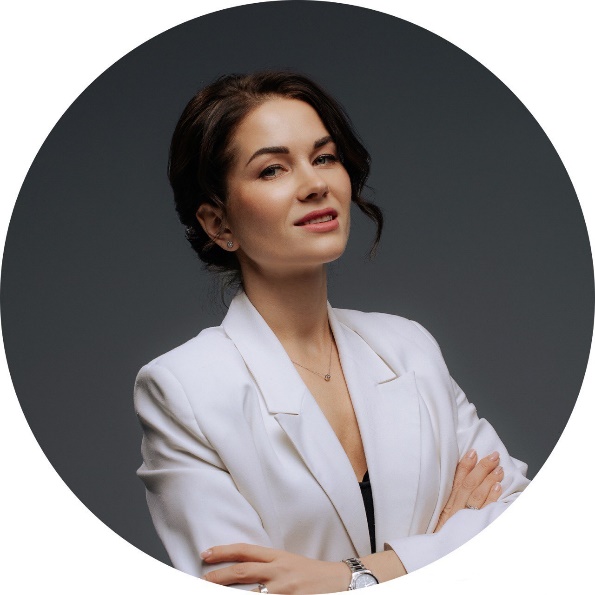 Наталья Саранская
Член регионального совета Пермского отделения «Деловой России»
Директор «Центр Финансового Консалтинга Золотые двери»
Федеральные льготные программы кредитования в 2024 году
1
3
2
Займы/лизинги от Фонда развития промышленности
Программа кредитования «Высокотех»
Программа кредитования МСП по 1764
Закончилась уже летом 2024 года
Финансирование закончилось в сентябре 2024 года
Докапитализирован на 300 млрд рублей
Программа работает.
5
4
Программа «ПСК Инвест»
Промышленная ипотека
Докапитализировала на 90 млрд на 6 лет.
Лимиты выделили в апреле-мая 2024 года.
К концу 2024 года программа сократилась.
Закончилась уже в мае 2024 года
6
Региональные льготные программы
Отличаются в зависимости от региона
Федеральные льготные программы кредитования в 2025 году
1
3
2
Займы/лизинги от Фонда развития промышленности
Программа кредитования «Высокотех»
Программа кредитования МСП по 1764
Не возобновили
Возобновили, но ставка привязана к КС и составляет сейчас 14%
Программа продолжает действовать.Акцент на справочники продукции и на технологию. 
.
5
4
Программа «ПСК Инвест»
Промышленная ипотека
Ждем лимитов во 2 квартале 2025 года
Ставка привязана к КС и составляет 16%
Возобновили, но ставка стала привязана к КС и составила 17,5%
6
Новые программы
Льготная программа кредитования для компаний в сфере станкостроения и робототехники
Льготные займы для резидентов ОЭЗ и моногородов
Что ждем в 2025?
Итоги 2024
ТЕНДЕНЦИИ
ВЫВОДЫ
Акцент на поддержку высокотехнологичных компании (МТК) и НИОКР
Высокая ключевая ставка
Недостаточный бюджет по программам
Минпромторг будет поддерживать производства, направленные на импортозамещение и производство приоритетной для государства продукции
Узкий перечень приоритетных отраслей и программ (очень дискретно работают программы)
Поддержка УК индустриальных парков и резидентов преференциальных зон
Узкий перечень приоритетной продукции проекта (программы ФРП)
Развитие альтернативных источников привлечение финансов – облигационные займы, IPO, ЗПИФы, кредитование под цифровые финансовые активы (ЦФА), ГЧП и капитальные гранты от государства.
Ужесточение кредитно-денежной политики со стороны банков
Привязка ставок по программам к ключевой ставке
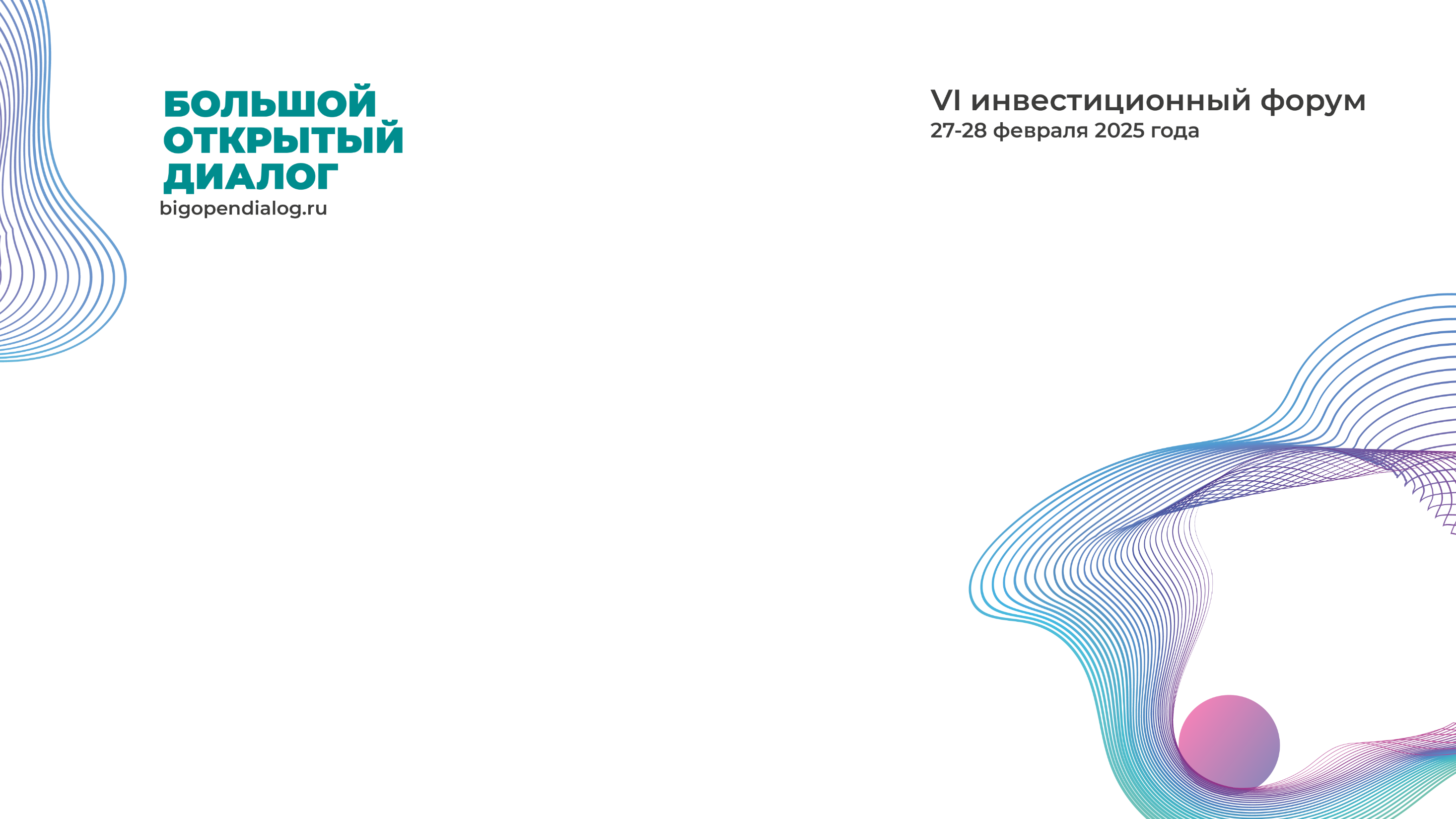 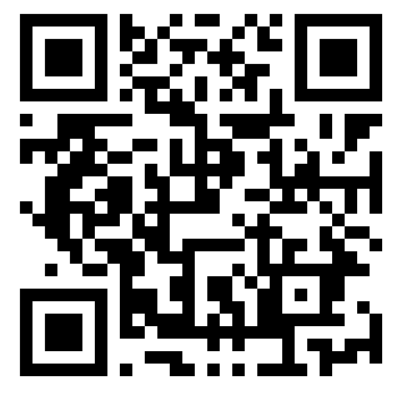 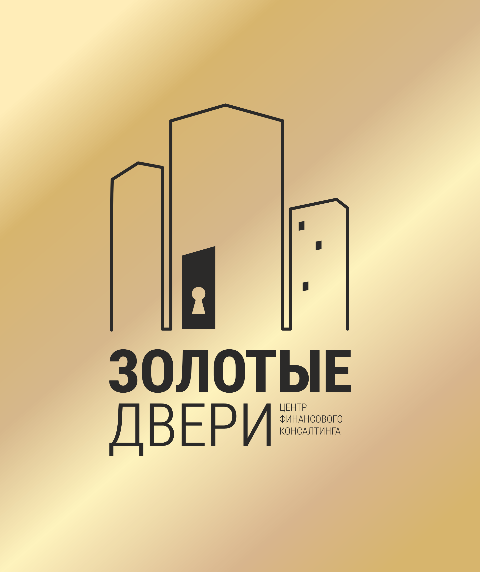 ПРИМЕРЫ РЕАЛИЗОВАННЫХ ПРОЕКТОВ
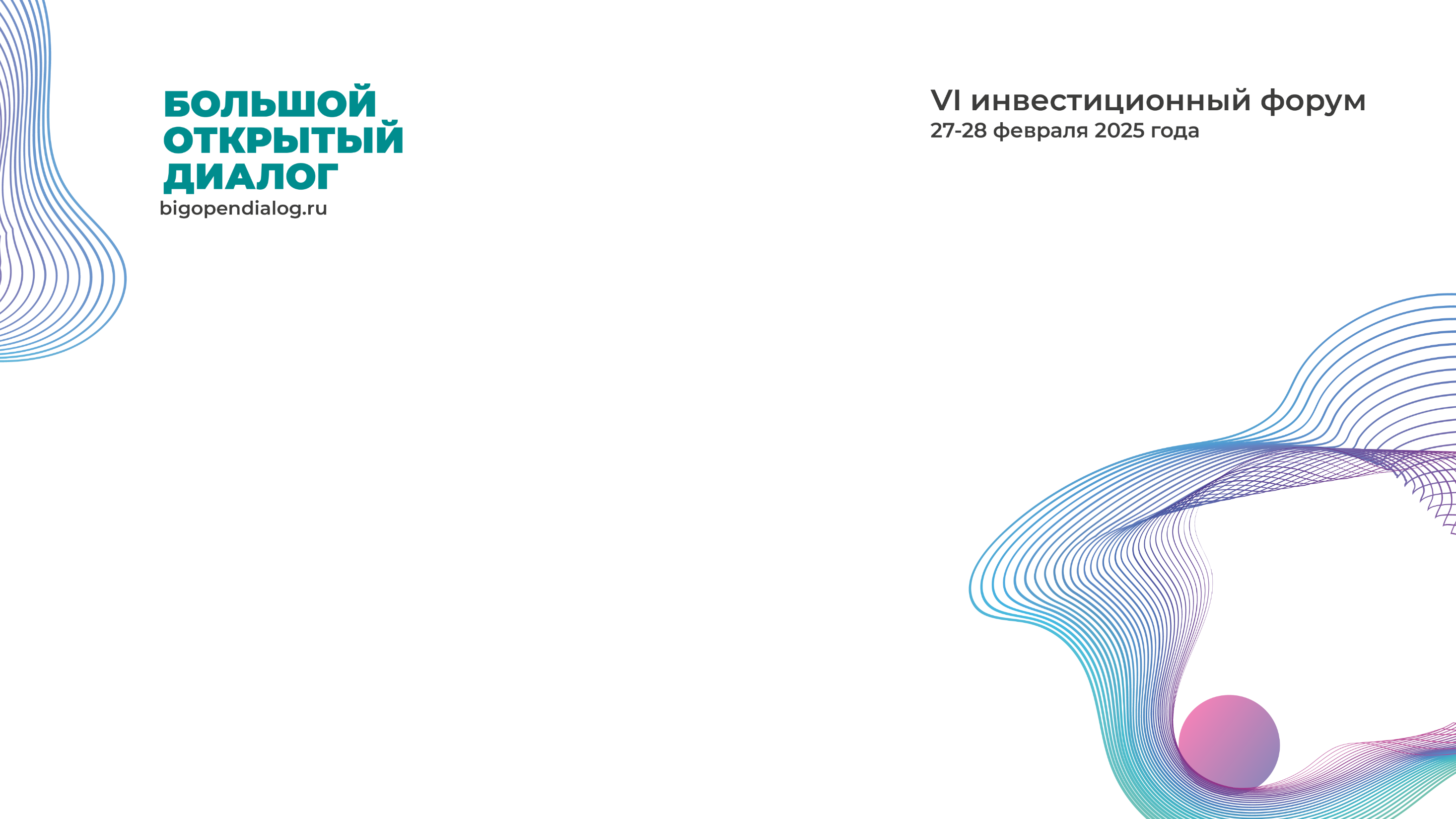 САРАНСКАЯ НАТАЛЬЯ
Член регионального совета Пермского отделения «Деловой России»
Директор «Центр Финансового Консалтинга Золотые двери»
saranskaya@cfk-zd.ru
Telegram @SaranskayaN
ЗОЛОТЫЕ-ДВЕРИ.РФ